PITUITARY GLAND
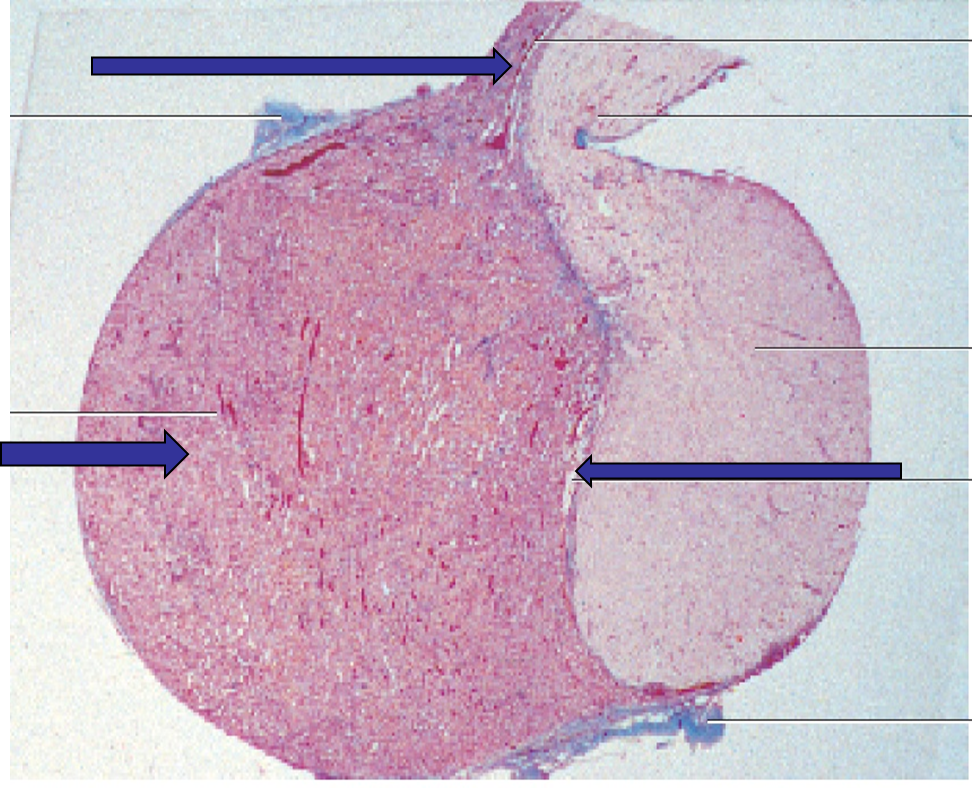 Pars tuberalis
Infundibular stalk
Pars nervosa
Pars distalis
Pars intermedia
Pars Intermedia
Human/ unclear function
animals / the basophilic cells produce melanocyte stimulating hormone (MSH
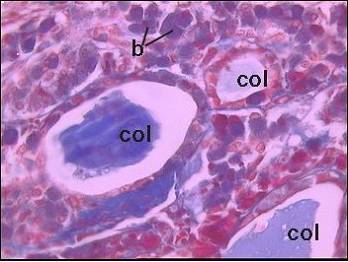 Pars distalis
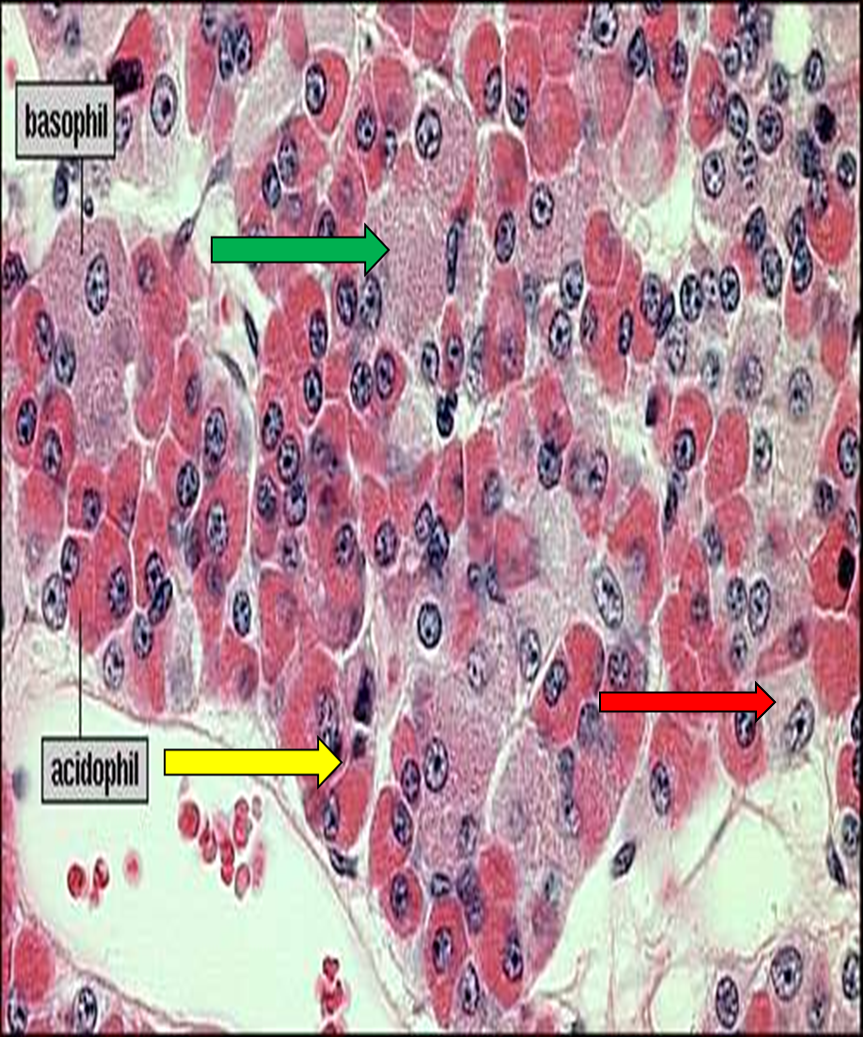 Chromophils 
1- Acidophils 37%
2- Basophils 11%

3- Chromophobes 52%
4- Fenestrated sinusoids
Acidophils 
Somatotrophs
Growth H.
Mammotrophs
Prolactin 
Small in ♂and non preg ♀
Large irregular in pregnant and lactating ♀(Erdheim cells)
 Crinophagy: 
when suckling is terminated, lysosomes eliminate the excess secretory granules
Basophils :
TSH 
FSH,LH
ACTH
PITUITARY GLAND
Neurohypophysis
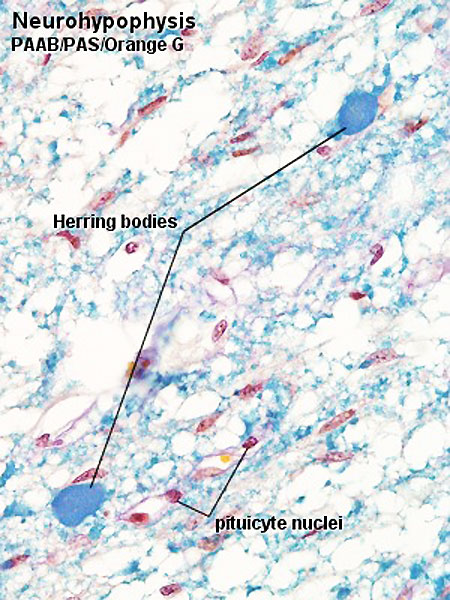 Unmyelinated axons
Herring bodies (ADH, Oxytocin)
Pituicytes. 
Rich blood capillary plexus
Where is oxytocin stored ?
a. Pars intermediab. Pars tuberalisc. Infundibulumd. Pars distalise. Pars nervosa
2
1
3
Blood supply of pituitary glandReleasing and inhibiting hormones 	Pass to hypophyseal portal system to pars distalis
1.Follicular cells2. Parafollicular (clear) cells 3. Interfollicular cell
Thyroid
Thyroid
Follicular cells
Parafollicular (clear) cell
Interfollicular cells
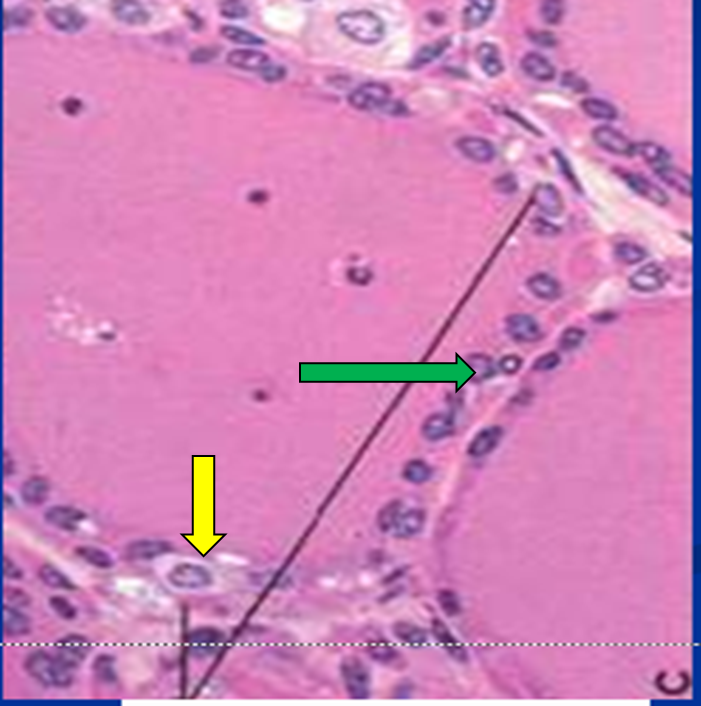 EM of thyroid follicle
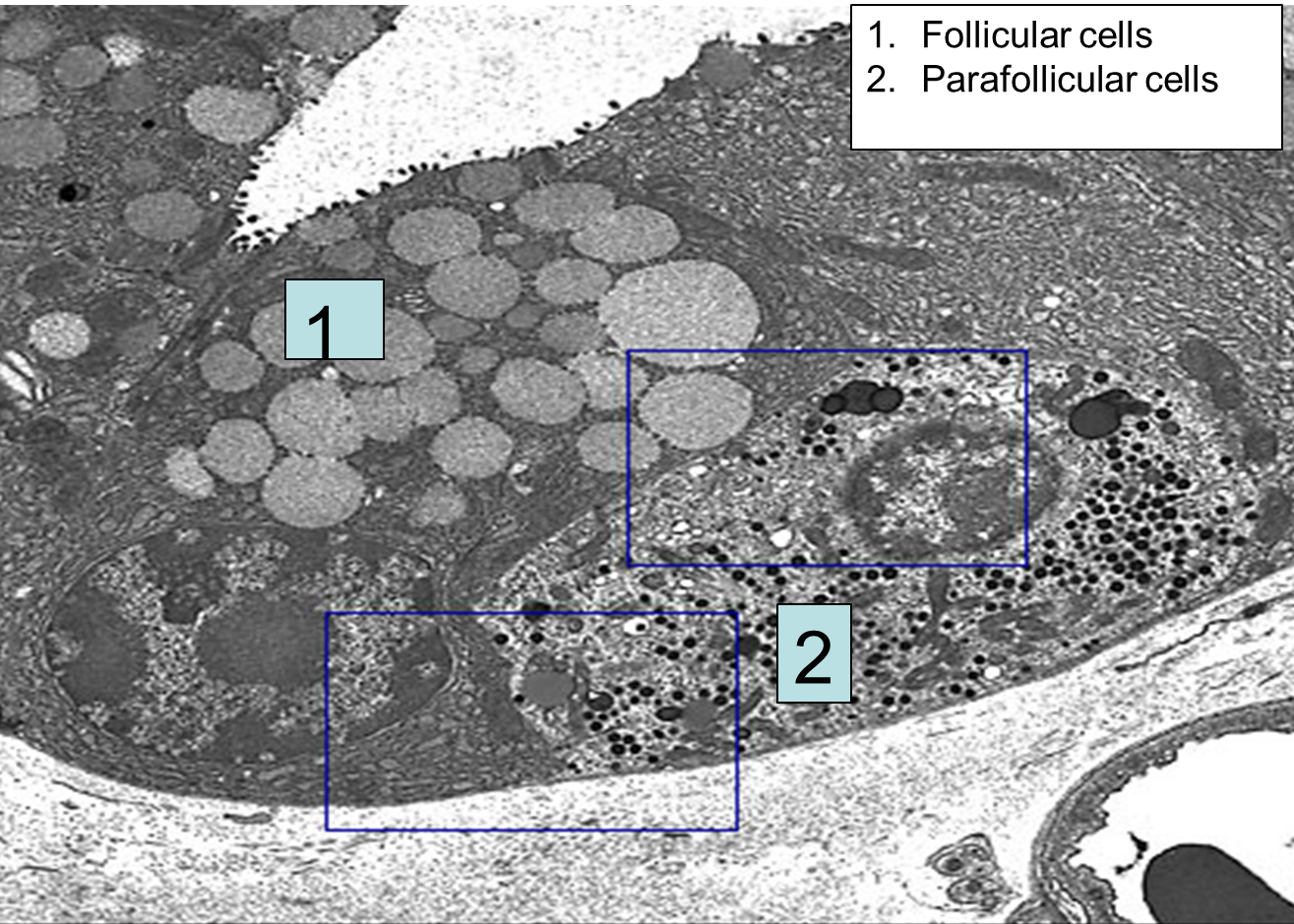 1
Interfollicular cells
Thyroid
Formation of thyroid hormones
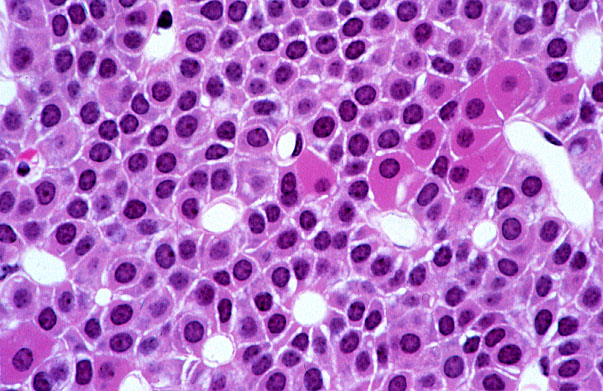 Oxyphilic cells
Capillaries
Chief cells
Parathyroid gland
Two types of cells:
Chief cells
Oxyphil cells
Parathyroid gland
Parathyroid gland in old people
Pineal gland  (Epiphysis cerebri)
1- pinealocytes
2- Astrocytes 
3- Blood vessel
Brain sand with old age
glomerulosa
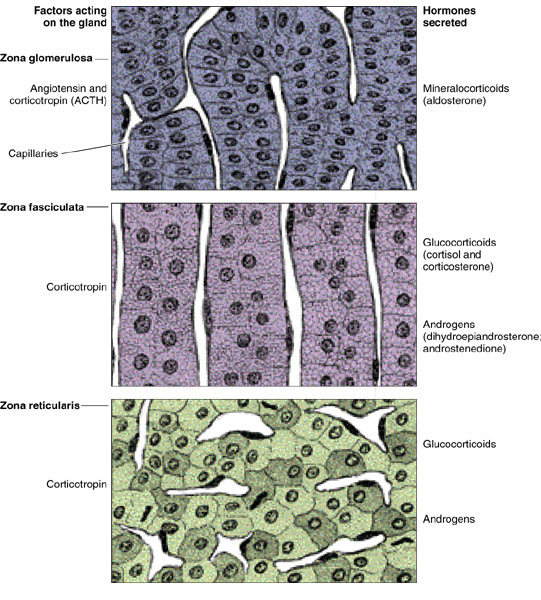 fasciculata
reticularis
Suprarenal gland
Suprarenal gland
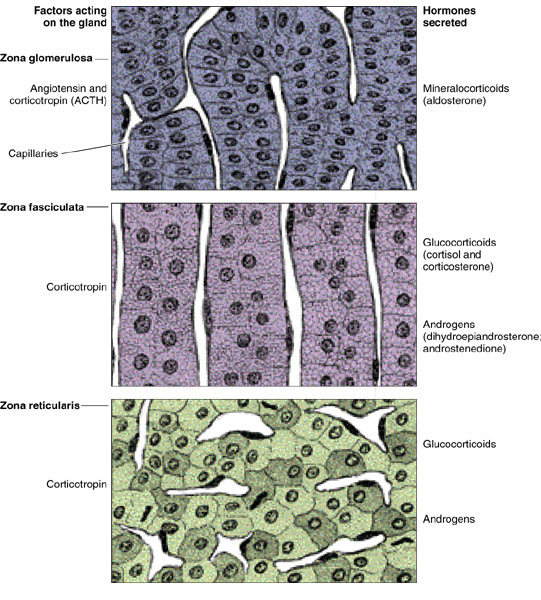 glomerulosa
fasciculata
reticularis
Zones of the cortex
zona glomerulosa (15%) 
small rounded cells groups (clusters) or curved columns. 
mineralocorticoid   

2- zona fasciculata (65%) 
consists of radially arranged cell cords separated by fenestrated sinusoid capillaries. 
has a characteristic foamy or spongy appearance (lipid droplets) spongiocytes
Glucocorticoids

3- zona reticularis (7%).
like zona fasciculata but with fewer lipid droplets
Irregular cords
Suprarenal gland
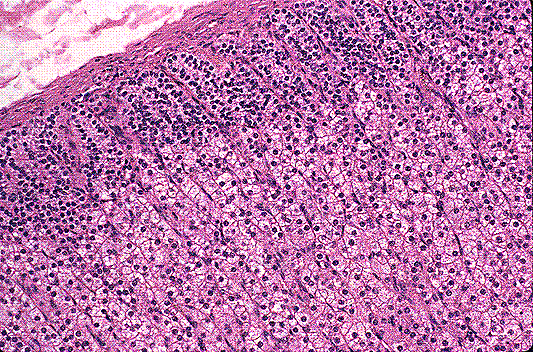 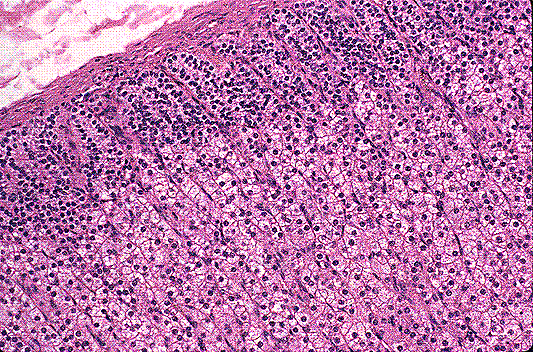 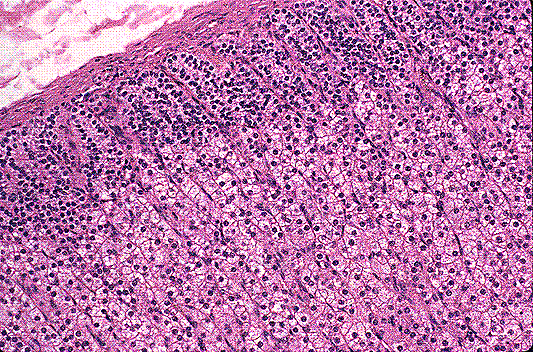 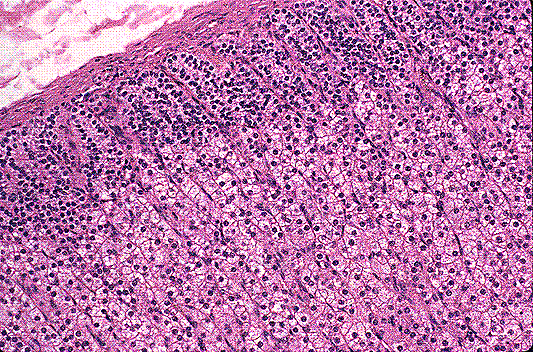 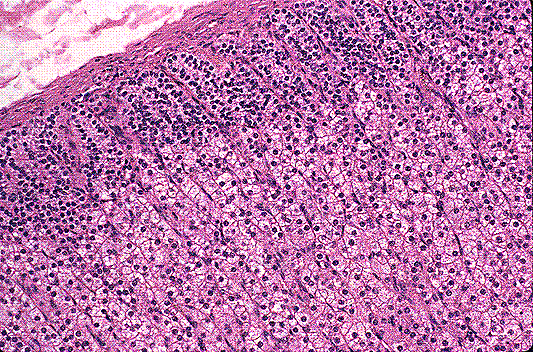 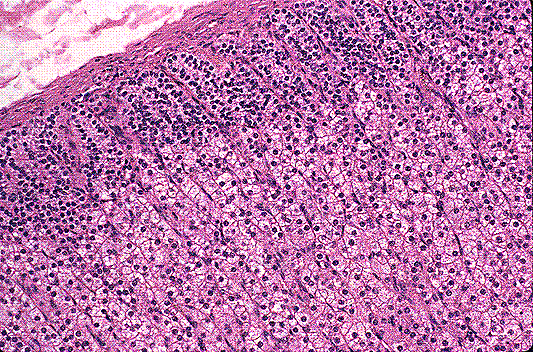 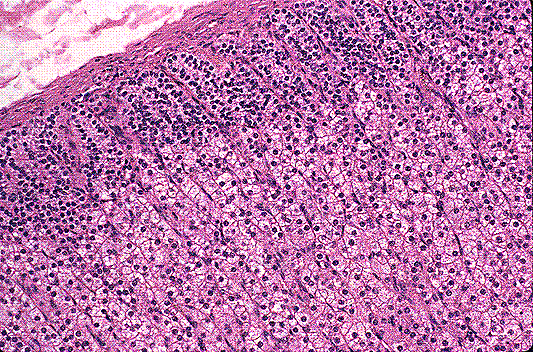 G
G
G
G
G
G
G
G
G
F
F
F
F
F
F
F
F
Suprarenal gland
G
F
F
Suprarenal gland
G
R
M
F
Blood supply of adrenal gland
The adrenal glands are supplied by several arteries ,these arteries can be divided into: 
Cortical arteries, arteries that irrigate the capsule; branching into capillaries and eventually reach the medullary capillaries; 
medullary arteries, which pass through the cortex and form an extensive capillary network in the medulla. 
The cells of the medulla are, thus, bathed with both arterial blood from the medullary arteries and venous blood originating from the capillaries of the cortex. 
Glucocorticoids produced in the cortex, which reach the medulla through capillaries that bathe cells of the cortex, constitute another mechanism of control.
Regulation of blood calcium level
↓ Blood Ca level              ↑ PTH → ↑ Blood Ca level through:
bone: ↑  osteoclasts
kidney: ↑ Ca reabsorption 
intestine: ↑ Ca absorption
↑↑ Blood Ca level           ↑   Calcitonin                 ↓↓ Ca level by  ↓activity of osteoclast
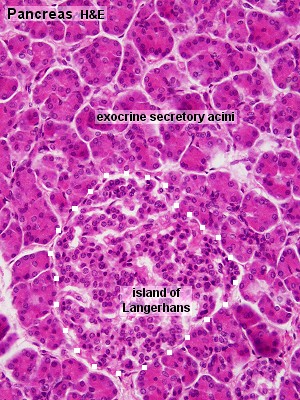 PANCREAS
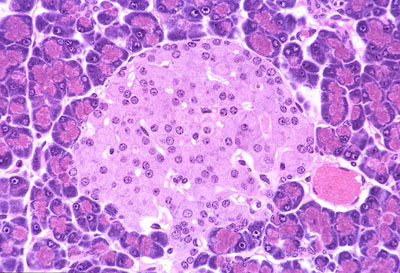 exocrine and endocrine gland. 
The exocrine part produces about 1.5L of pancreatic juice every day.
 The endocrine part, ~1% , consists of the cells of the islands of Langerhans. 
The pancreas has thin capsule
cellular composition of the islands 
- 70% beta-cells, insulin. Insulin stimulates 
- 20% alpha-cells, glucagon. 
- 5- 10 % delta-cells which secrete somatostatin,
Diffuse neuroendocrine system
Apudocytes or APUD cells
Classification according to staining activity
Argentaffin cells: ppt silver in absence of reducing agent
Argyrophilic cells: ppt silver in presence of reducing agent
Chromaffin like cells: bind K dichromate
Mode of action
Endocrine → target organ
Paracrine → surrounding tissue
Autocrine → themselves
Neuroendocrine → neurosecretion
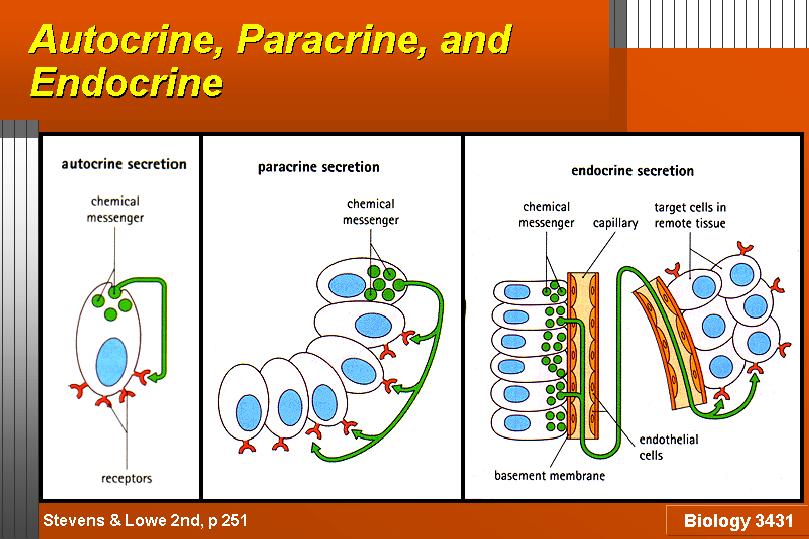 Distribution of APUD cells
GIT (enteroendocrine cells) : 
	G cells         EC cells
	ECL cells     D cells 
	S cells
Respiratory system
                 Bronchial Kulchitsky cells 
                 Small granule cells
                 Neuroepithelial bodies 
           among tracheobronchial epithelium.
Other sites
Myocardium: → cardiodilatins and atrial naturetic polypeptides
Hypothalamus: supraoptic and paraventricular nuclei → oxytocin and vasopressin
Endocrine system: pinealocytes,parafollicular cells, chief cells, cells of islets of Langerhans and some adenohypophyseal and adrenal medullary chromaffin cells
Microscopic features
Two types:
Open type
Closed type
Electrolucent cytoplasm
Few small secretory granules at the base or vascular pole
Small infranuclear Golgi
Sparse rER
Apical part
APUD of small intestine
Enteroendocrine cells
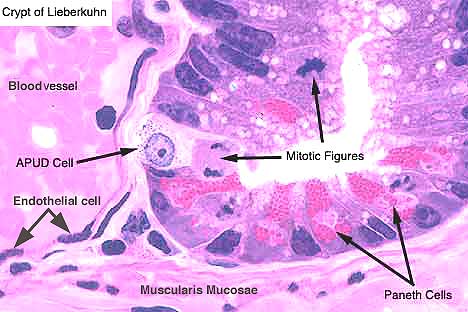 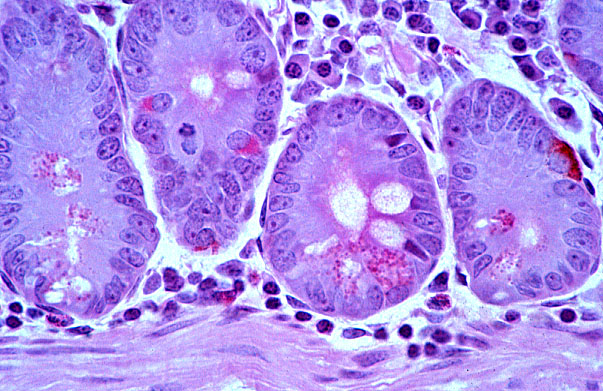 APUD of small intestine
Apical part
Opened type
Closed type
Thank you
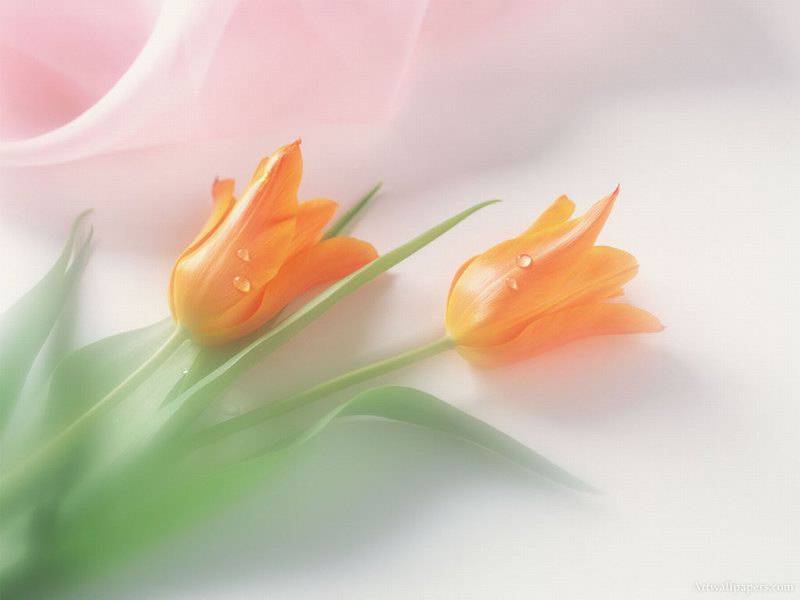